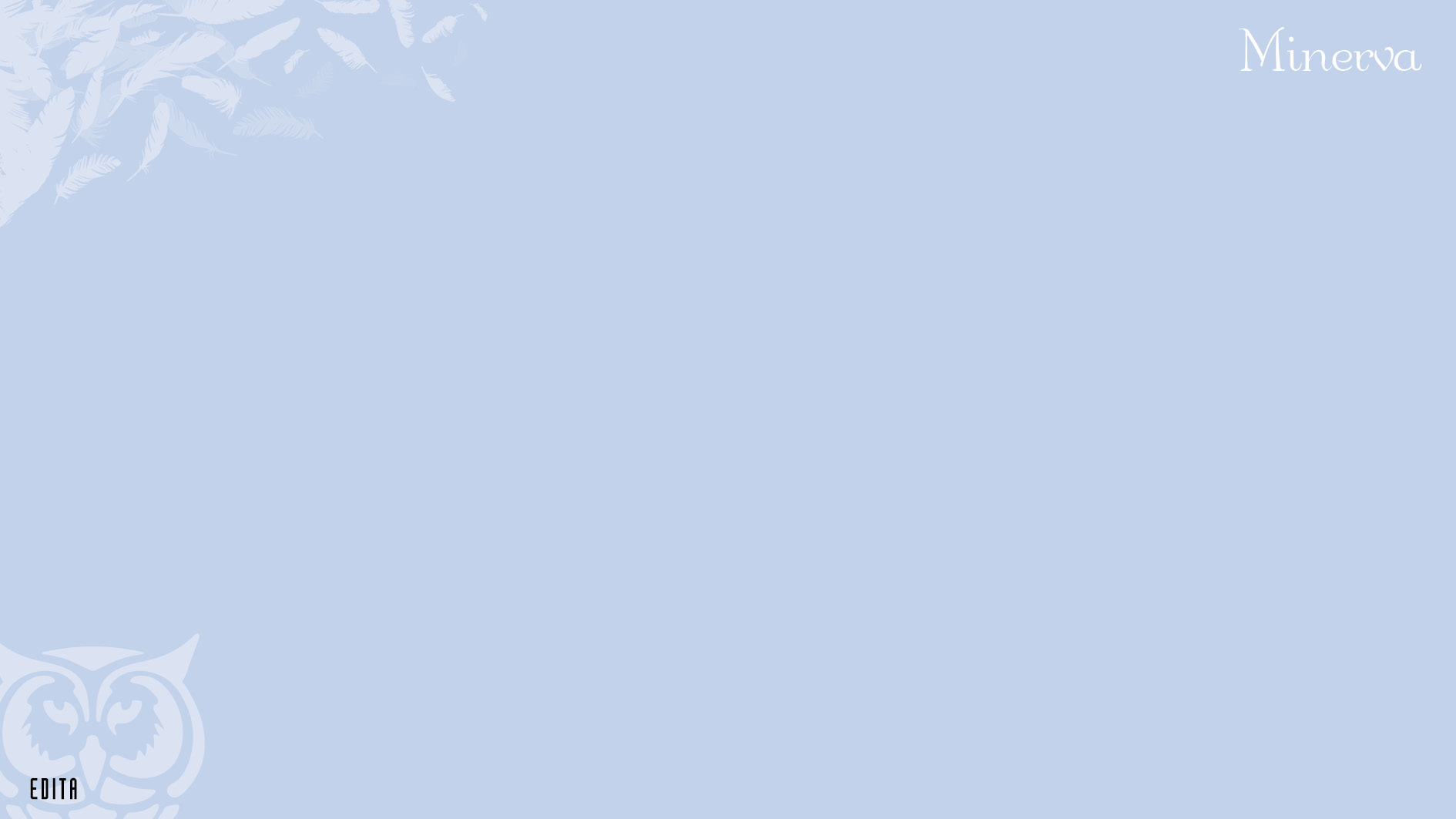 15. Yksilö ja muut ihmiset
Ydinsisällöt
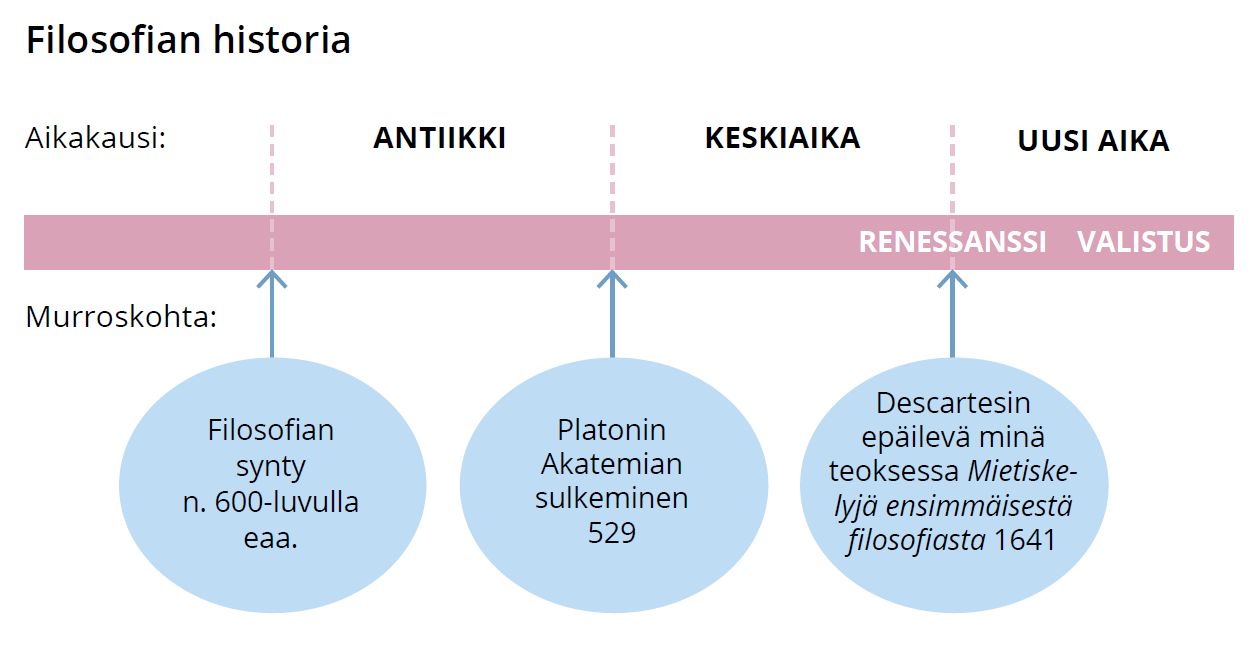 2
Moderni maailma
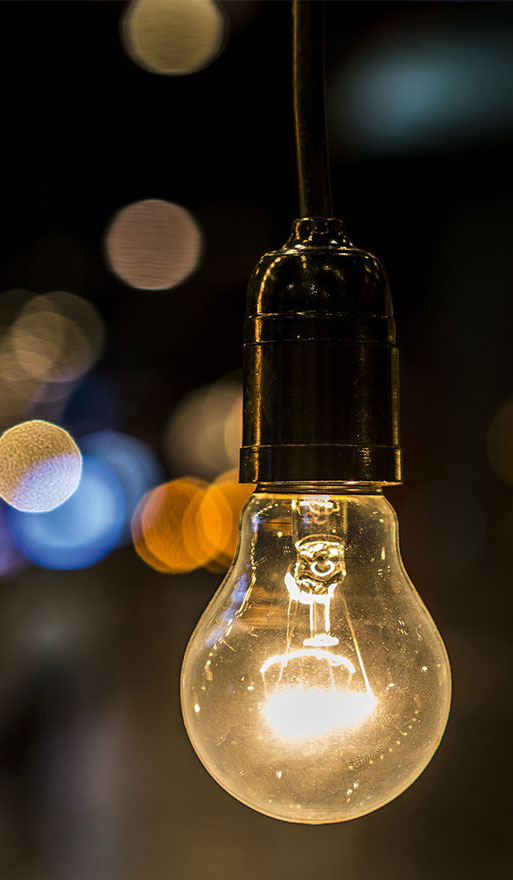 Moderni maailma sai alkunsa luonnontieteiden läpimurron, Ranskan suuren vallankumouksen aatteiden ja teollistumisen myötä.
15. Yksilö ja muut ihmiset
3
Modernin maailman piirteitä
Valistusfilosofian järki, optimismi ja hyötyajattelu
Maallistuminen ja uskonnon merkityksen väheneminen
Tieteen ja teknologian nousu
Vapaan markkinatalouden synty
Individualismi ja arvoliberalismi
Yhteiskunnan näkeminen ihmisten välisenä sopimuksena
Ihmisoikeudet ja tasa-arvo
15. Yksilö ja muut ihmiset
4
Modernisaatiokritiikki
Modernin maailman syntyä pidetään yleisesti edistyksenä, mutta sitä on myös kritisoitu.	
Mistä modernisaatiota voi kritisoida?
Miten vastaisit kritiikkiin?
15. Yksilö ja muut ihmiset
5
Nihilismi
Nihilisti kieltää kaikki arvot ja pitää kaikkea merkityksettömänä.
Nihilismin käsitettä on myös käytetty kuvaamaan modernia kulttuuria, jossa arvojen ja merkitysten on ajateltu kadonneen.
Kuinka hyvin nihilismi kuvaa mielestäsi nykyistä kulttuuria?
15. Yksilö ja muut ihmiset
6
Moderni maailma ja romantiikka
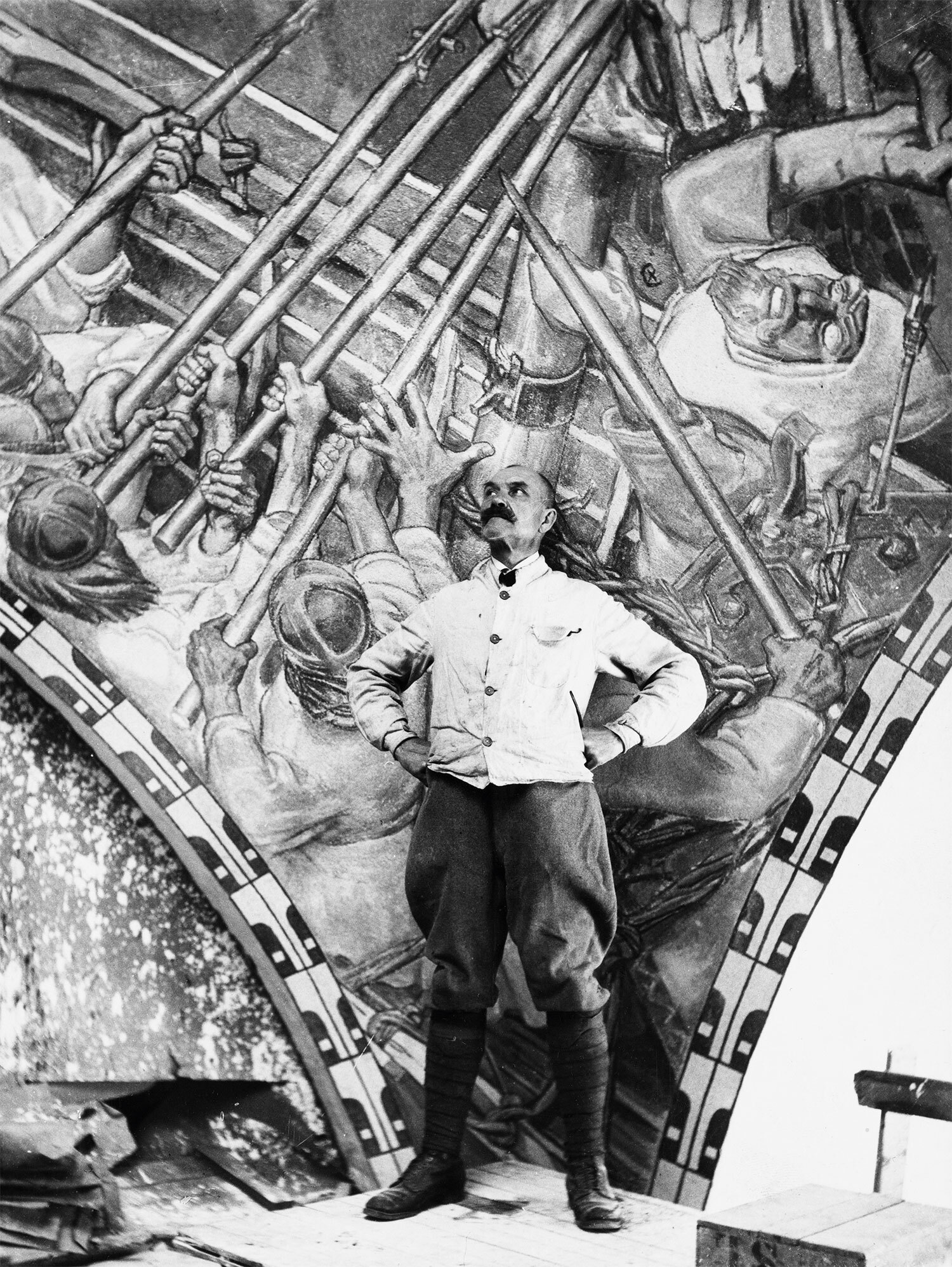 Romantiikka syntyi vastareaktiona valistusfilosofian ja luonnontieteiden voittokululle.
Korostaa yksilön ainutlaatuisuutta ja sen vapaata itseilmaisua
Taide luovan neron itseilmaisuna
Parhaimmillaan ihmisen elämä saatettiin nähdä taideteoksena
15. Yksilö ja muut ihmiset
7
Erilaiset arvot
Jos ajatellaan, että jokaisen elämä on yksilöllinen taideteos, ihmiset tekevät omia valintojaan eri perustein ja eri lähtökohdista.
Moninaisuuteen voi suhtautua eri tavoin:
Arvokonservatismi
Arvoliberalismi
15. Yksilö ja muut ihmiset
8
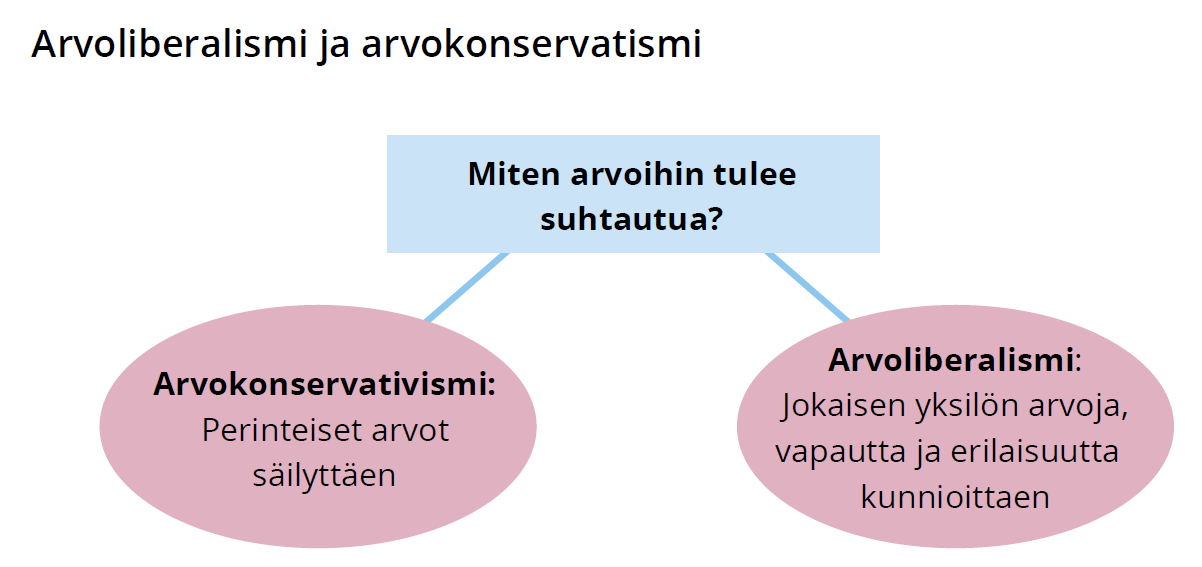 9
Arvokonservatismi
Arvokonservatiivi
haluaa ylläpitää perimiään arvoja tai palauttaa joitakin vanhempia arvoja kunniaan
katsoo, että vain jokin tietty arvomaailma on oikea
pyrkii usein siihen, että kaikki noudattaisivat hänen arvomaailmaansa.
15. Yksilö ja muut ihmiset
10
Arvoliberalismi
Arvoliberaali
katsoo, että jokaisella tulee olla oikeus elää omien arvojensa mukaisesti
pitää arvojen moninaisuutta rikkautena ja hyvänä asiana
hyväksyy yleensä kaikenlaiset arvot (paitsi ei ehkä aina konservatiivisia arvoja).
15. Yksilö ja muut ihmiset
11
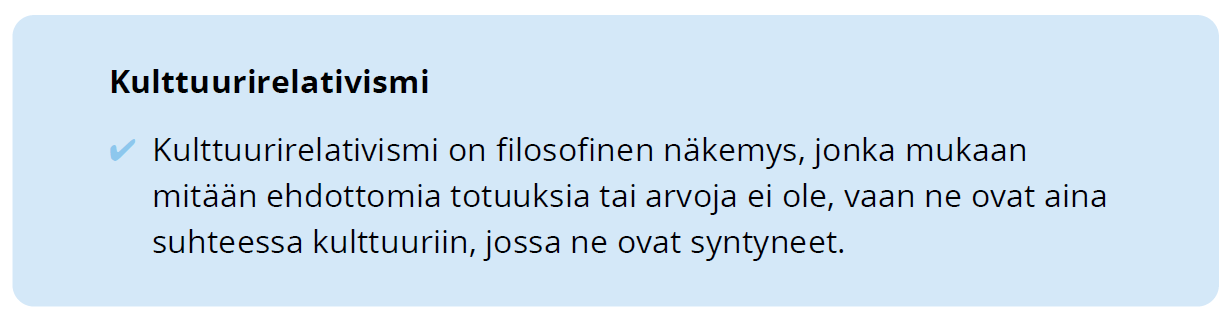 12
Taito: Synteesin laatiminen
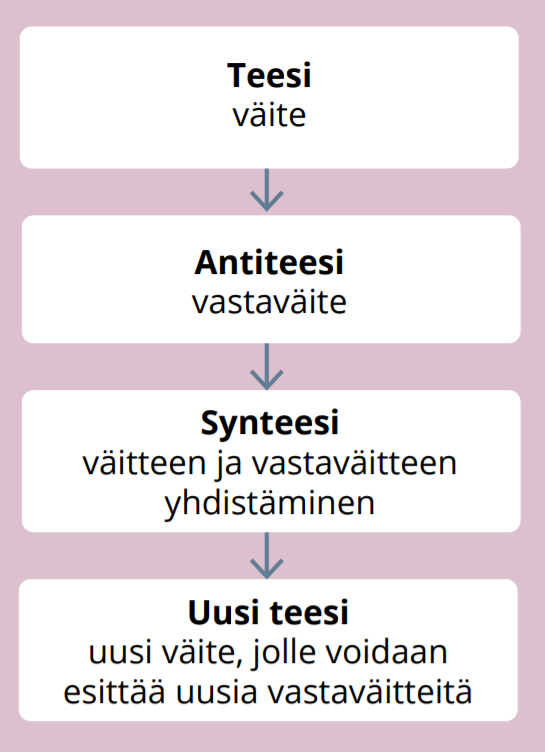 Eri näkemykset ovat usein vain osatotuuksia.
Hedelmällinen kanta syntyy yhdistelemällä eri näkemyksiä eli laatimalla niistä synteesi.
15. Yksilö ja muut ihmiset
13